Prowadzenie monitoringu wizyjnego
Magdalena Gąsior
Zastępca Administratora Bezpieczeństwa Informacji
Warmińsko-Mazurski Urząd Wojewódzki w Olsztynie
Zasady ochrony danych osobowych
Art. 26 ust. 1 ustawy o ochronie danych osobowych:

Legalność – przetwarzanie danych zgodnie z prawem (art. 23 ust. 1 lub 27 ust. 1 uodo)
Adekwatność w stosunku do celu przetwarzania
ADEKWATNOŚĆ
1. Jaki jest cel prowadzenia monitoringu?





2. Gdzie można umieścić kamery?
Gdzie można umieścić kamery?
Miejsca niedopuszczalne
Dopuszczalne
Łazienki/natryski
Szatnie, przebieralnie
Toalety
Miejsca, gdzie dochodzi do incydentów albo
Istnieje realne zagrożenie dla bezpieczeństwa 
ALE: realnie niemożliwym jest objęcie takich miejsc innymi formami nadzoru: np. nadzorem nauczyciela, opiekuna lub innego pracownika
Legalność – art. 23 ustawy o ochronie danych osobowych
1) zgoda osoby, której dane dotyczą; zgoda musi być dobrowolna;
2) przetwarzanie jest niezbędne dla zrealizowania uprawnienia lub spełnienia obowiązku wynikającego z przepisu prawa;
3) realizacja umowy, gdy osoba, której dane dotyczą, jest jej stroną lub gdy jest to niezbędne do podjęcia działań przed zawarciem umowy na żądanie osoby, której dane dotyczą;
4) jest niezbędne do wykonania określonych prawem zadań realizowanych dla dobra publicznego;
5)jest to niezbędne dla wypełnienia prawnie usprawiedliwionych celów realizowanych przez administratorów danych […], a przetwarzanie nie narusza praw i wolności osoby, której dane dotyczą.
Zapewnienie ochrony praw i wolności
Art. 47 i 51 Konstytucji RP –  gwarancje podstawowe 
Art. 18 - 20 ustawy z dnia 15 września 2017 r. o pomocy społecznej 
Rozporządzenie z dnia 9 grudnia 2010 r. Ministra Pracy i Polityki Społecznej w sprawie środowiskowych domów samopomocy
Ustawa z dnia 29 sierpnia 1997 r. o ochronie danych osobowych
Legalność – art. 23 ustawy o ochronie danych osobowych
1) zgoda osoby, której dane dotyczą; zgoda musi być dobrowolna;
2) przetwarzanie jest niezbędne dla zrealizowania uprawnienia lub spełnienia obowiązku wynikającego z przepisu prawa;
3) realizacja umowy, gdy osoba, której dane dotyczą, jest jej stroną lub gdy jest to niezbędne do podjęcia działań przed zawarciem umowy na żądanie osoby, której dane dotyczą;
4) jest niezbędne do wykonania określonych prawem zadań realizowanych dla dobra publicznego;
5)jest to niezbędne dla wypełnienia prawnie usprawiedliwionych celów realizowanych przez administratorów danych […], a przetwarzanie nie narusza praw i wolności osoby, której dane dotyczą.
Zbiór danych osobowych
Art. 7 pkt 1 ustawy o ochronie danych osobowych
jest to zestaw danych osobowych, tj. informacji o charakterze osobowym; 
posiada ustaloną strukturę, co oznacza, że dane są uporządkowane i ułożone w odpowiedni sposób; 
dane w nim zawarte są dostępne według określonych kryteriów, co oznacza, że istnieje pewien klucz ich wyszukiwania w zbiorze, pozwalający na w miarę szybkie i bezpośrednie odszukanie interesujących danych osobowych, bez konieczności przeglądania całego zbioru lub znacznej jego części; nie ma przy tym znaczenia liczba ani rodzaje kryteriów - może to być zarówno kryterium osobowe lub nieosobowe.
Zgłoszenie zbioru danych do rejestracji
Art. 40 ustawy o ochronie danych osobowych:
Administrator danych jest obowiązany zgłosić zbiór danych do rejestracji Generalnemu Inspektorowi
Obowiązkowi rejestracji zbiorów danych osobowych, z wyjątkiem zbiorów zawierających dane, o których mowa w art. 27 ust. 1, nie podlega administrator danych, który powołał administratora bezpieczeństwa informacji i zgłosił go Generalnemu Inspektorowi do rejestracji.
Administrator danych może […] rozpocząć ich przetwarzanie w zbiorze danych po zgłoszeniu tego zbioru Generalnemu Inspektorowi, chyba że ustawa zwalnia go z tego obowiązku.
Administrator danych, o których mowa w art. 27 ust. 1, może rozpocząć ich przetwarzanie w zbiorze danych po zarejestrowaniu zbioru, chyba że ustawa zwalnia go z obowiązku zgłoszenia zbioru do rejestracji.
Obowiązek informacyjny
Informacja o stosowaniu monitoringu w widocznym miejscu,
Kto jest Administratorem danych osobowych (pełna nazwa, siedziba),
W jakim celu dane są przetwarzane,
Czy i komu będą udostępniane,
Jaki obszar jest objęty monitoringiem,
Prawo do kontroli danych osobowych (prawo do dostępu do nagrań, poprawiania, uzupełniania, żądania usunięcia lub anonimizacji wizerunku, prawo do przetwarzania przez ograniczony czas),
Tablica w widocznym miejscu, dodatkowo stosuje się piktogramy.
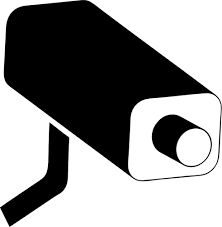 przykład
Monitoring prowadzony jest przez…(nazwa podmiotu), w celu …(np. zapewnienia bezpieczeństwa i porządku publicznego oraz ochrony osób i mienia) i obejmuje swoim zasięgiem (wskazać dokładny opis obszaru: korytarze, drzwi wejściowe, parking). 
Administratorem danych  osobowych zebranych za pomocą monitoringu wizyjnego jest… (wskazujemy ADO). Dane nie będą udostępniane innym odbiorcom danych. Informujemy, że na podst. art. 32 ustawy o ochronie danych osobowych mają Państwo prawo do kontroli swoich danych, w tym ich przeglądania, poprawiania i usuwania.
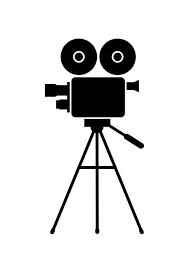 POLITYKA BEZPIECZEŃSTWA INFORMACJI
1. Administrator danych jest obowiązany zastosować środki techniczne i organizacyjne zapewniające ochronę przetwarzanych danych osobowych odpowiednią do zagrożeń oraz kategorii danych objętych ochroną, a w szczególności powinien zabezpieczyć dane przed ich udostępnieniem osobom nieupoważnionym, zabraniem przez osobę nieuprawnioną, przetwarzaniem z naruszeniem ustawy oraz zmianą, utratą, uszkodzeniem lub zniszczeniem.
2. Administrator danych prowadzi dokumentację opisującą sposób przetwarzania danych oraz środki.
[Speaker Notes: Zasady prowadzenia monitoringu, gdzie można instalować kamery a gdzie jest zakaz, procedura udostępniania danych z monitoringu ile czasu przechowujemy nagrania, w jaki sposób usuwa się nagrania (nadpisywanie, usuwanie ręczne), oznaczenie osób mających dostęp do nagrań, określić ich role.]
Przepisy karne
Art. 49 uodo:
1. Kto przetwarza w zbiorze dane osobowe, choć ich przetwarzanie nie jest dopuszczalne albo do których przetwarzania nie jest uprawniony, podlega grzywnie, karze ograniczenia wolności albo pozbawienia wolności do lat 2.
2. Jeżeli czyn określony w ust. 1 dotyczy danych ujawniających pochodzenie rasowe lub etniczne, poglądy polityczne, przekonania religijne lub filozoficzne, przynależność wyznaniową, partyjną lub związkową, danych o stanie zdrowia, kodzie genetycznym, nałogach lub życiu seksualnym, sprawca podlega grzywnie, karze ograniczenia wolności albo pozbawienia wolności do lat 3.
art. 52 uodo:
1. Kto administrując danymi osobowymi choćby nieumyślnie narusza obowiązek zabezpieczenia ich przed zabraniem przez osobę nieuprawnioną, uszkodzeniem lub zniszczeniem, podlega grzywnie, karze ograniczenia wolności albo pozbawienia wolności do roku.
Dziękuję za uwagę
Magdalena Gąsior
Zastępca Administratora Bezpieczeństwa Informacji
Warmińsko-Mazurski Urząd Wojewódzki w Olsztynie
mgasior@uw.olsztyn.pl